About me
I live in slovakia and i go to school in  abraham. I Am 14.
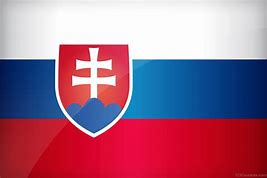 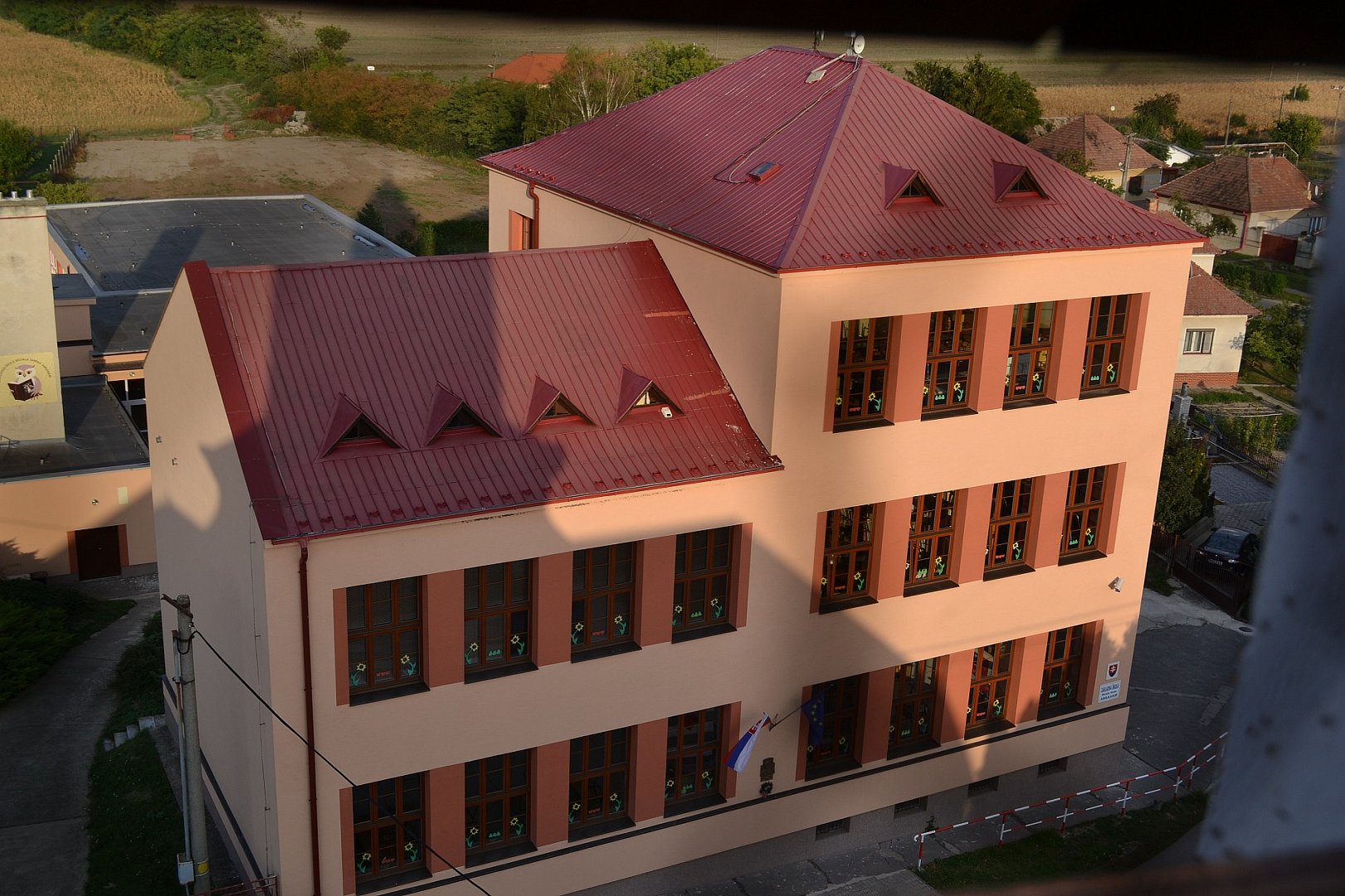 In my free time I play pc games, play airsoft, play football, fishing and i eat.
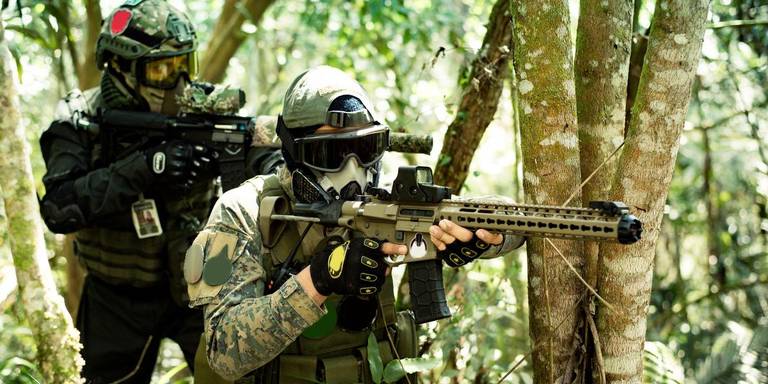 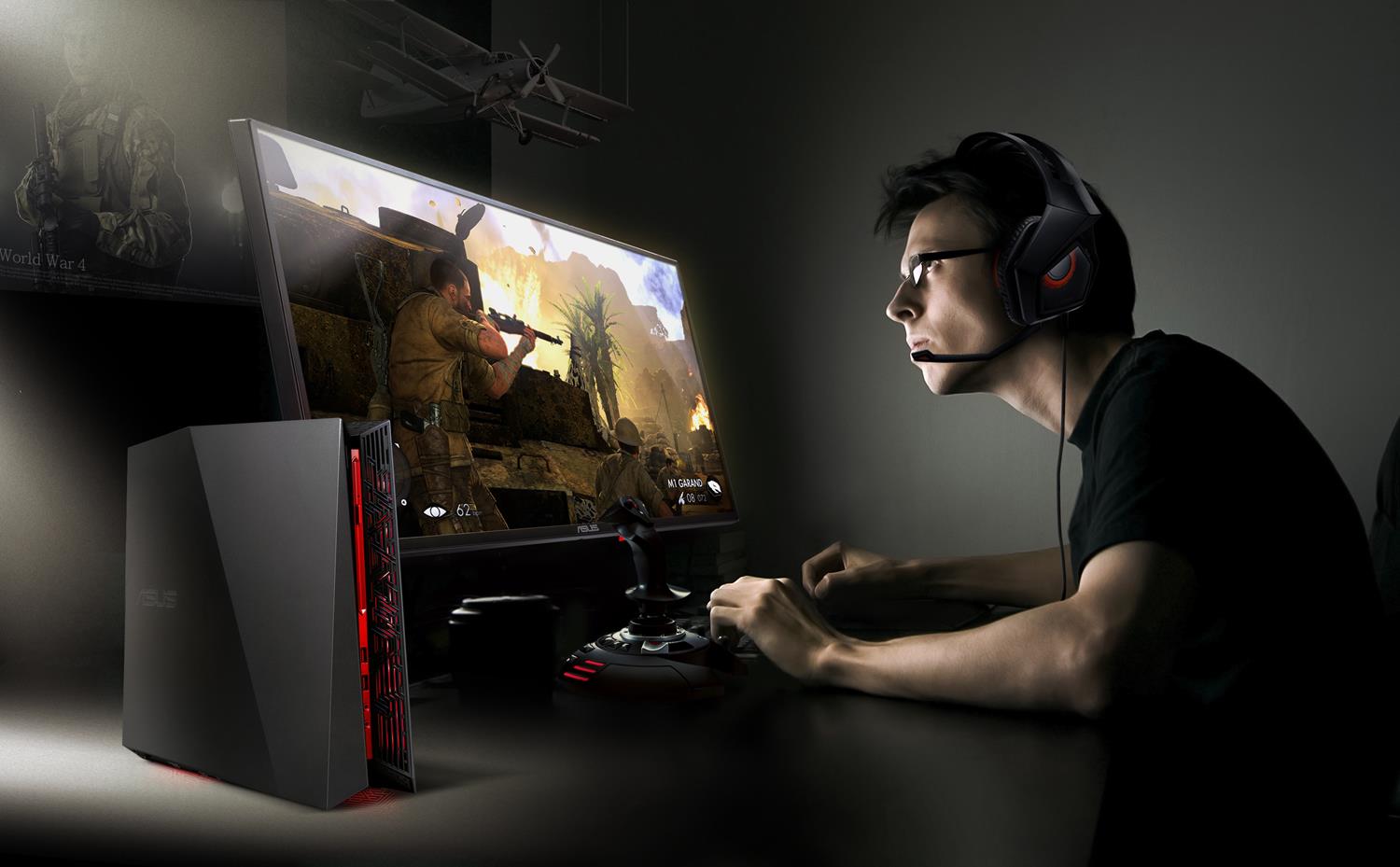 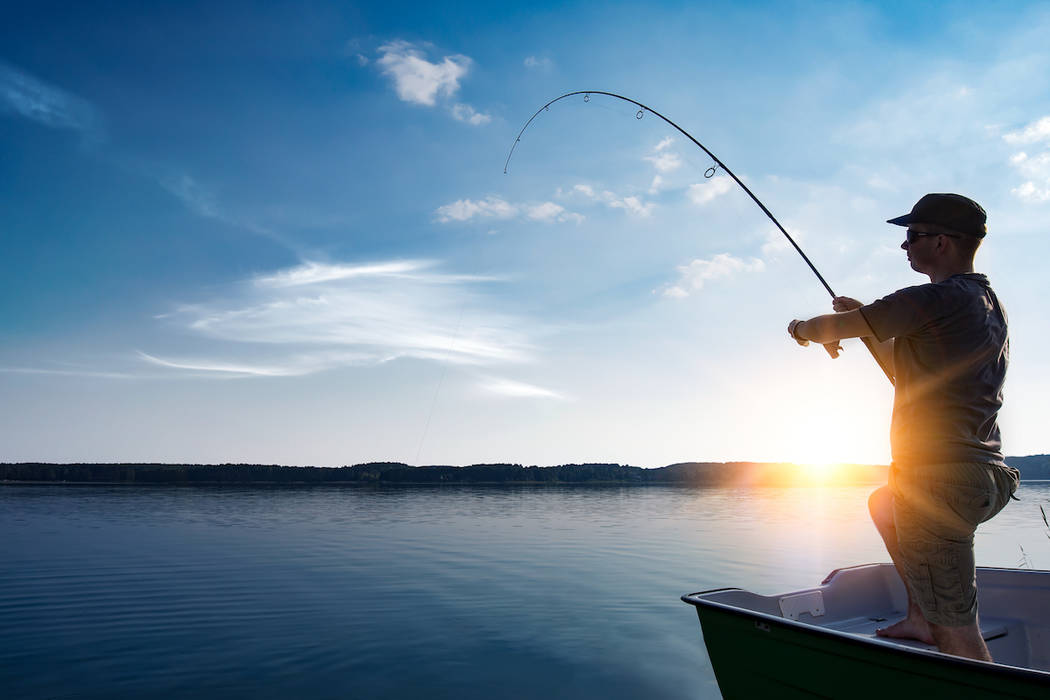 I am like a sport car,... Nissan gtr, dodge challenger, mercedes amg g63
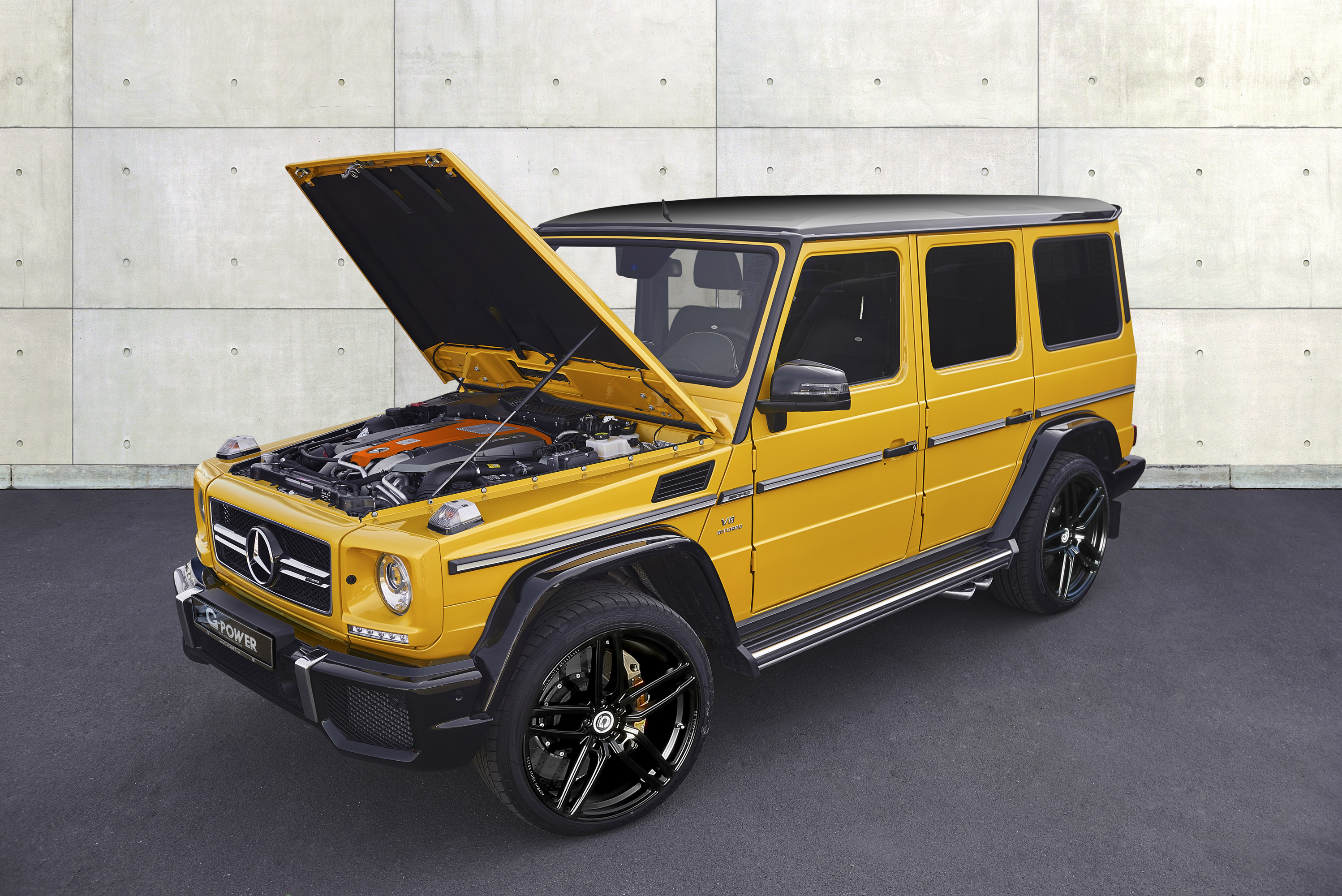 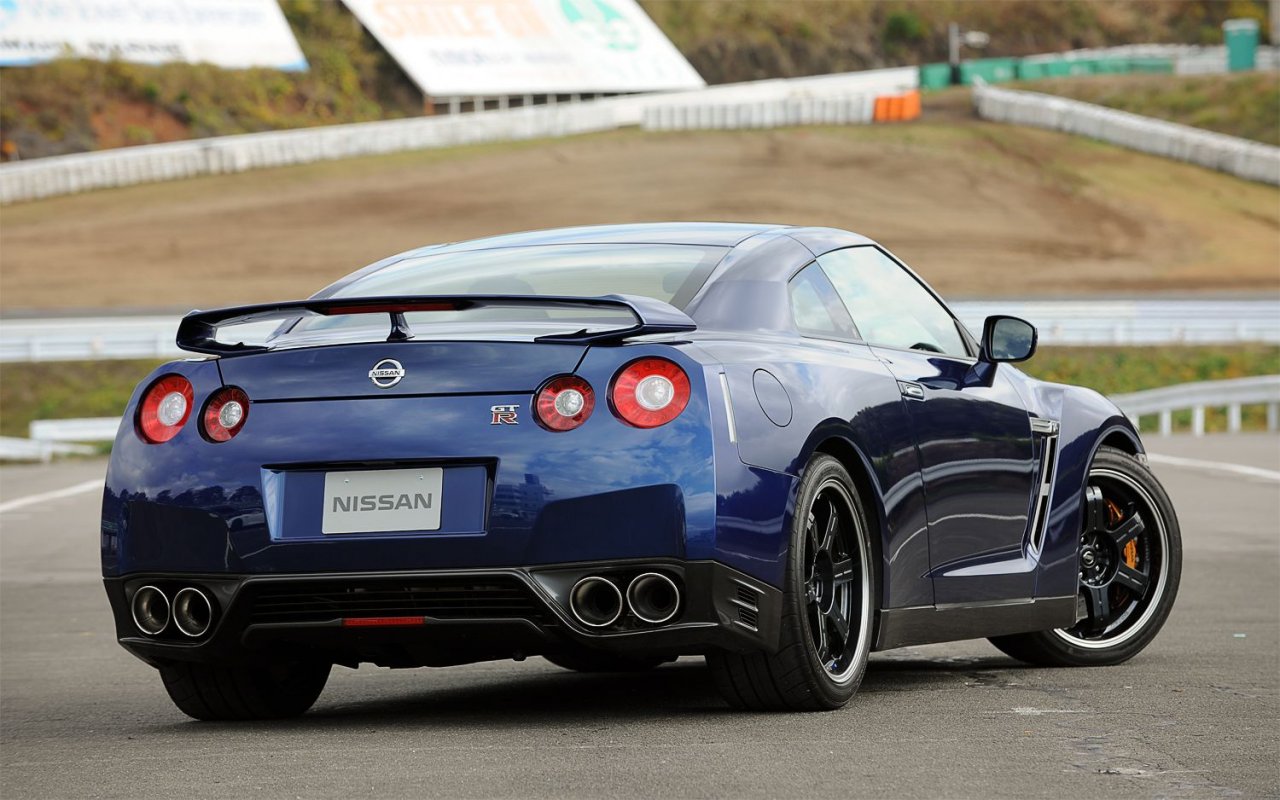 I am like songs.... Pop music,rap,...
My favourite songs is Tones And I – Dance  Monkey, Post Malone – Rockstar, Michael Jackson – They don´t care about us,...
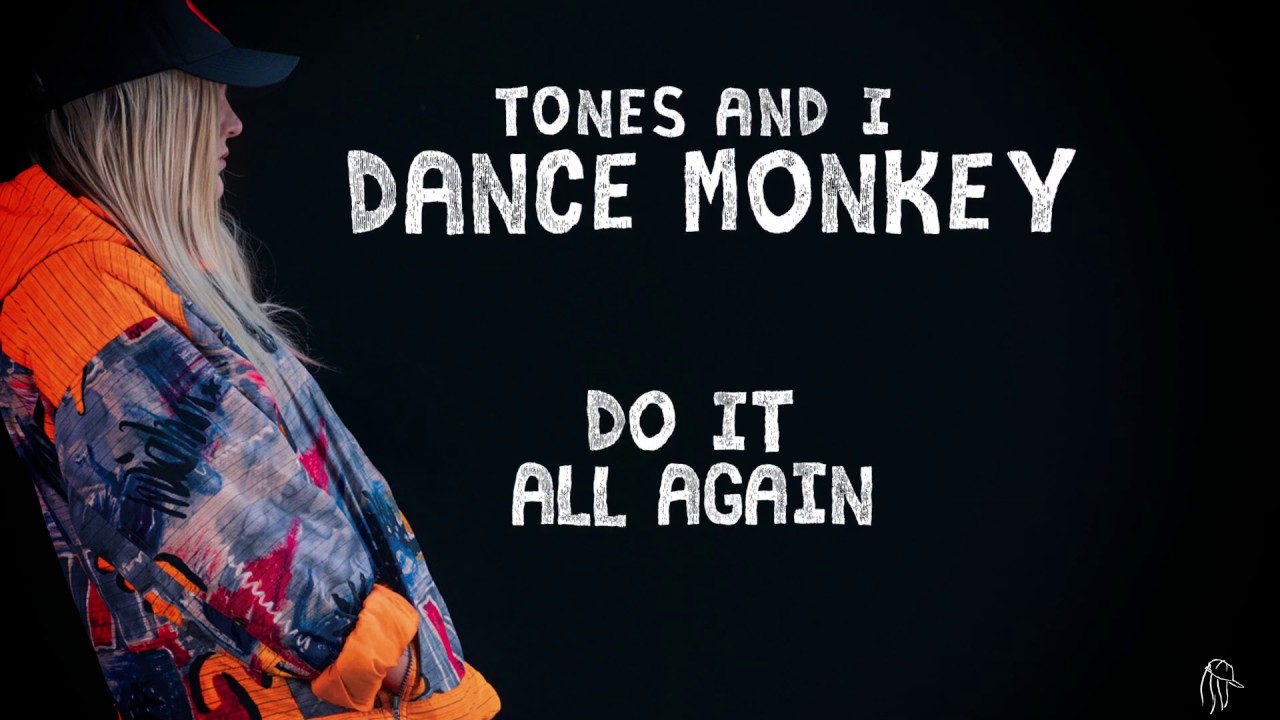 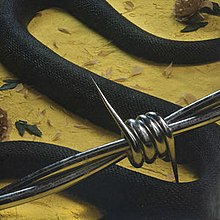 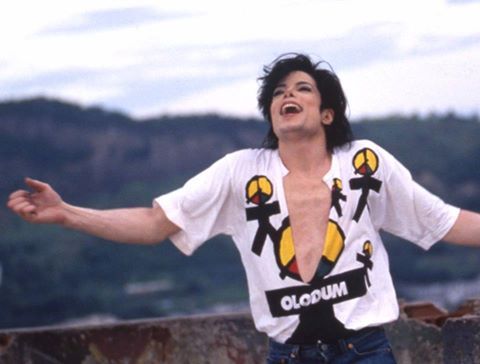 My very favourite pc game is Fortnite
Fortnite is a game where the goal is survive all players in the map. My biggest highkil in solo is 11 kills. My fovourite skin is Raptor.
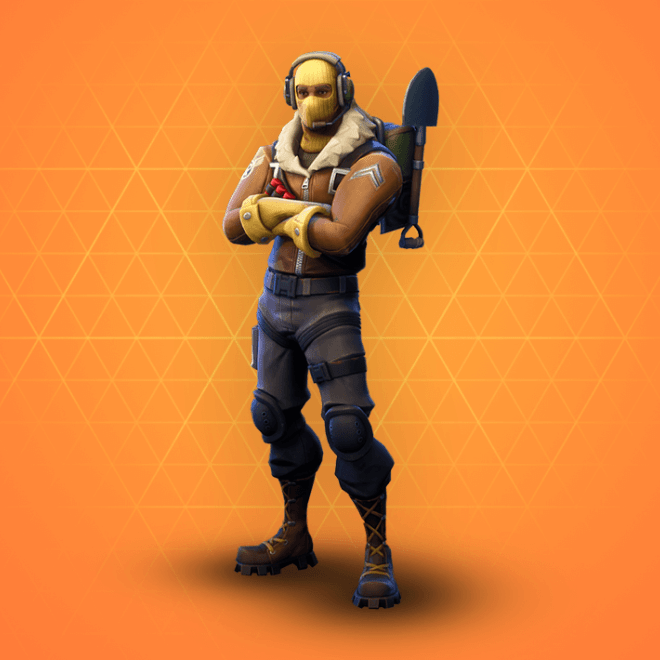 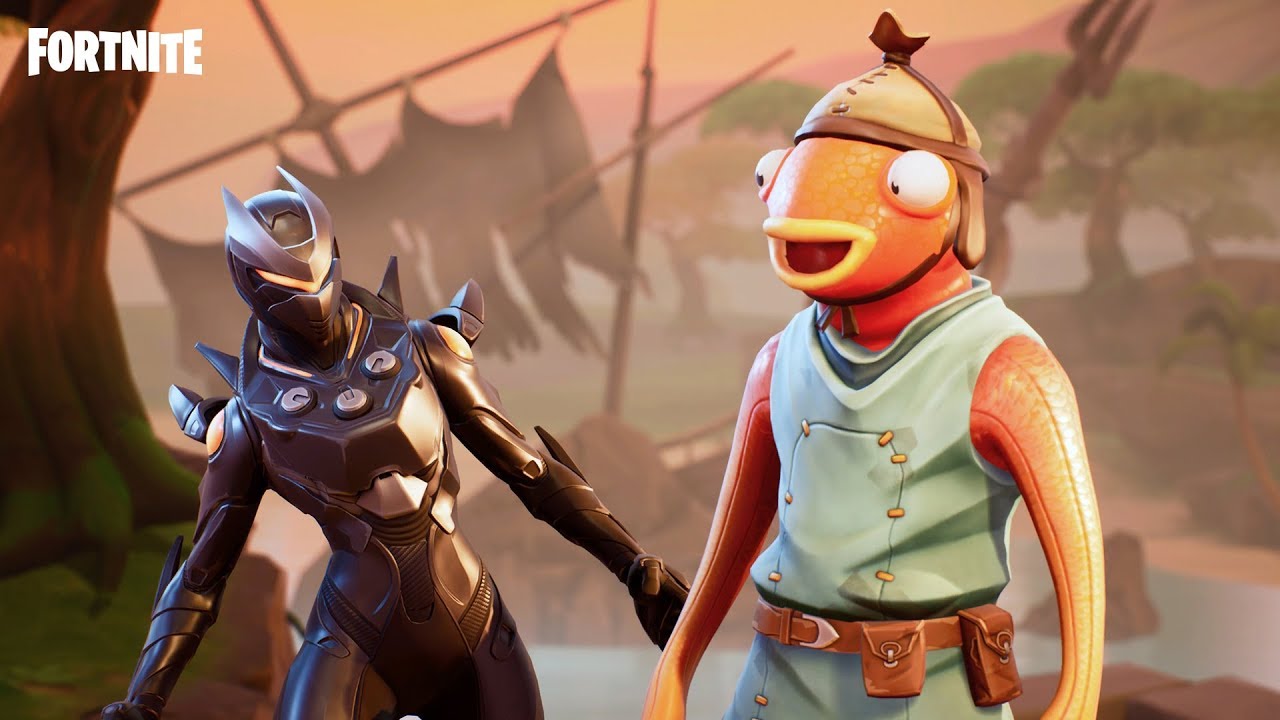 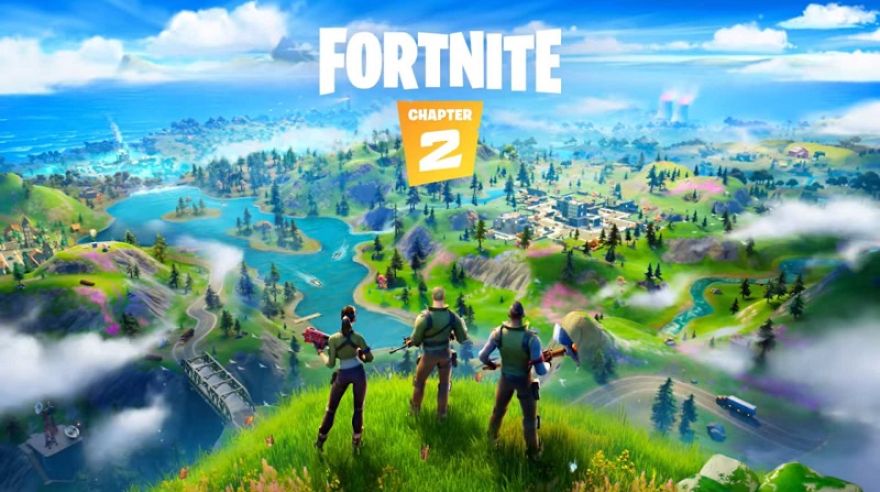